DETERMINAÇÃO DA CAPACIDADE DE REMOÇÃO DE CONTAMINANTES EMERGENTES EM ESTAÇÃO PRODUTORA DE ÁGUA DE REÚSO QUE EMPREGA O SISTEMA DE TRATAMENTO MBR
Autores: 
           Edilaine Lima
Romeu Cantusio            
Cassiana Montagner
MUNICÍPIO DE CAMPINAS-SP
Está localizado em uma região Metropolitana composta por:
20 municípios (5 milhões habitantes)

População Campinas: 1.182.429  Hab. (IBGE 2017)
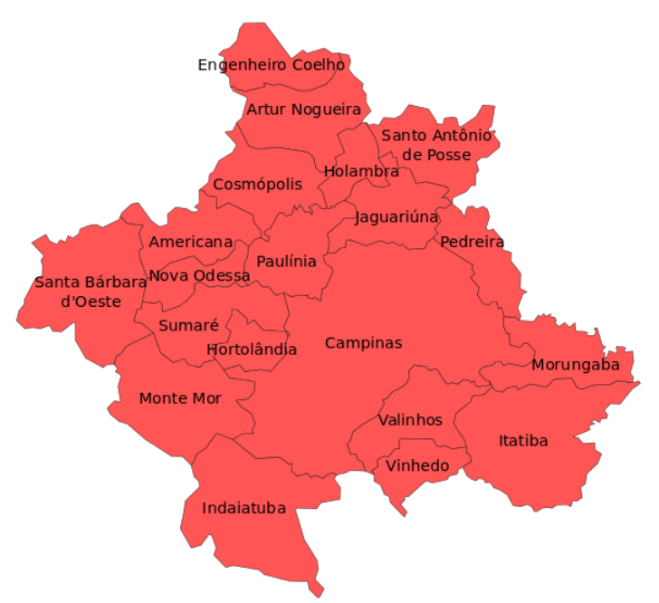 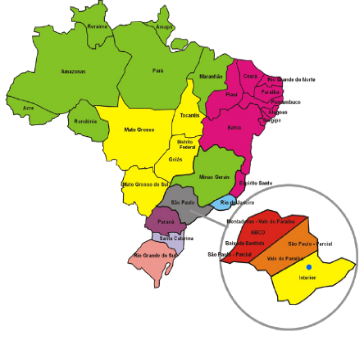 Estado de São Paulo
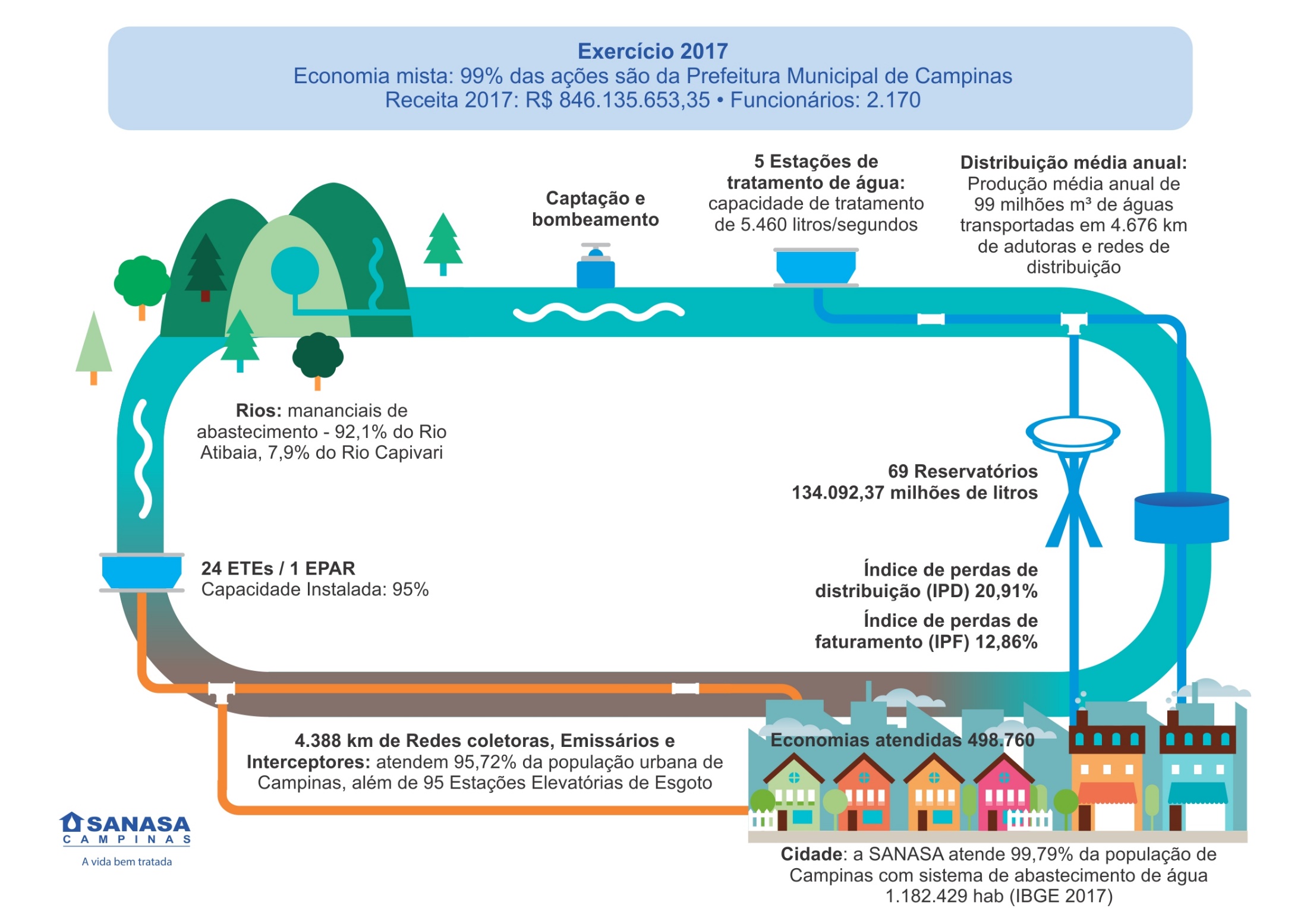 OBJETIVOS
Avaliar a capacidade de remoção da estação produtora de água de reúso (EPAR) Capivari II dos contaminantes emergentes atrazina, bisfenol A, triclosan, estrona, 17α- estradiol, 17β- etinilestradiol e cafeína pelo sistema de tratamento MBR;

Comparar com as eficiências de tratamento de outros sistemas de tratamento.
MOTIVAÇÃO
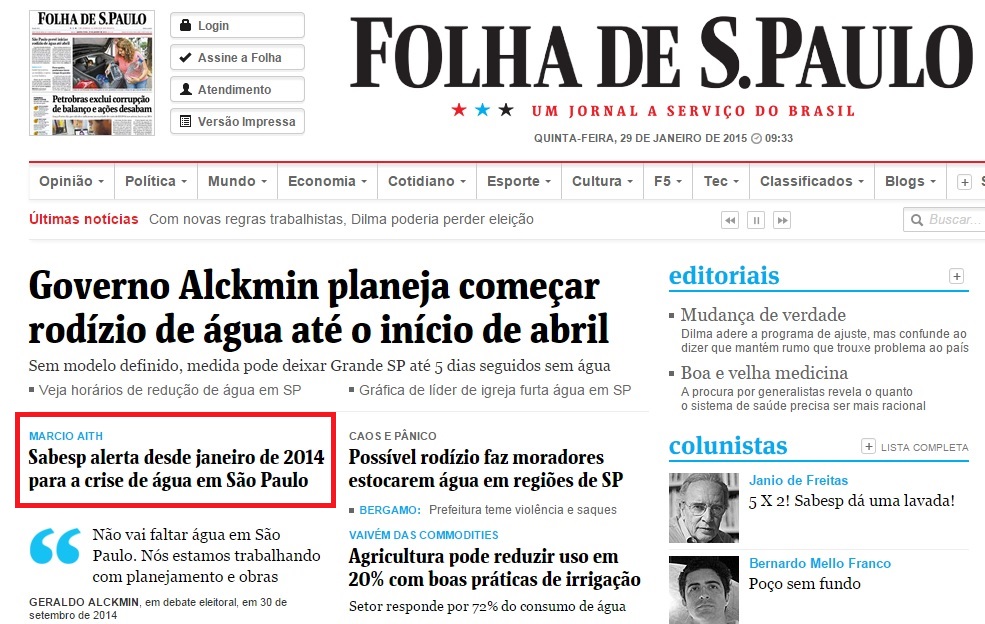 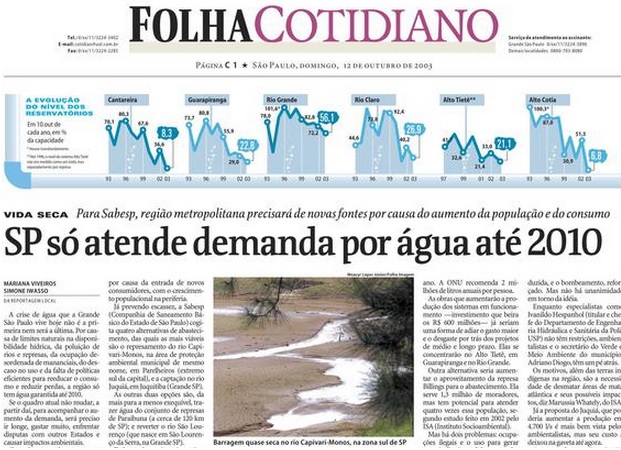 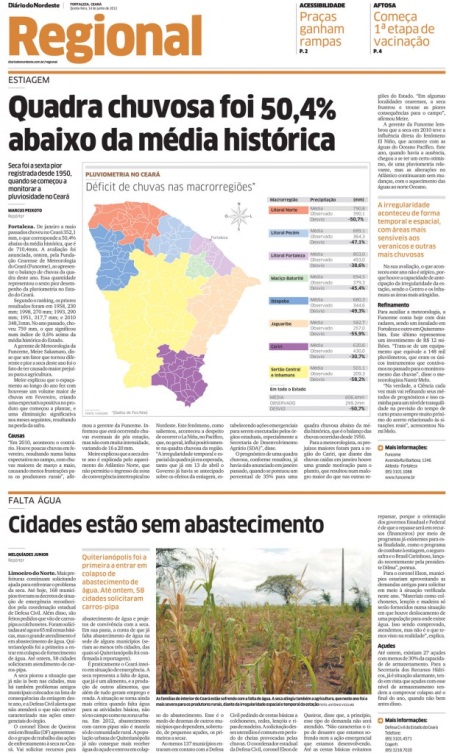 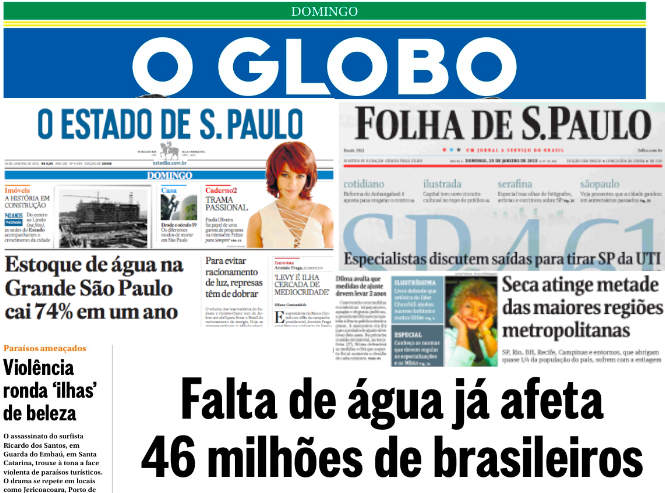 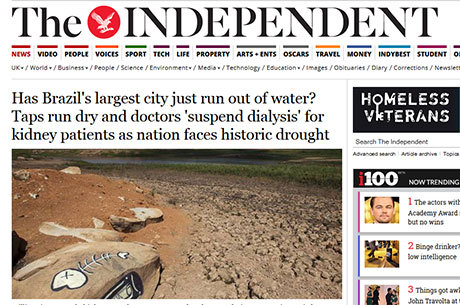 ÁGUA DE REÚSO: UMA SOLUÇÃO PARA A CRISE?
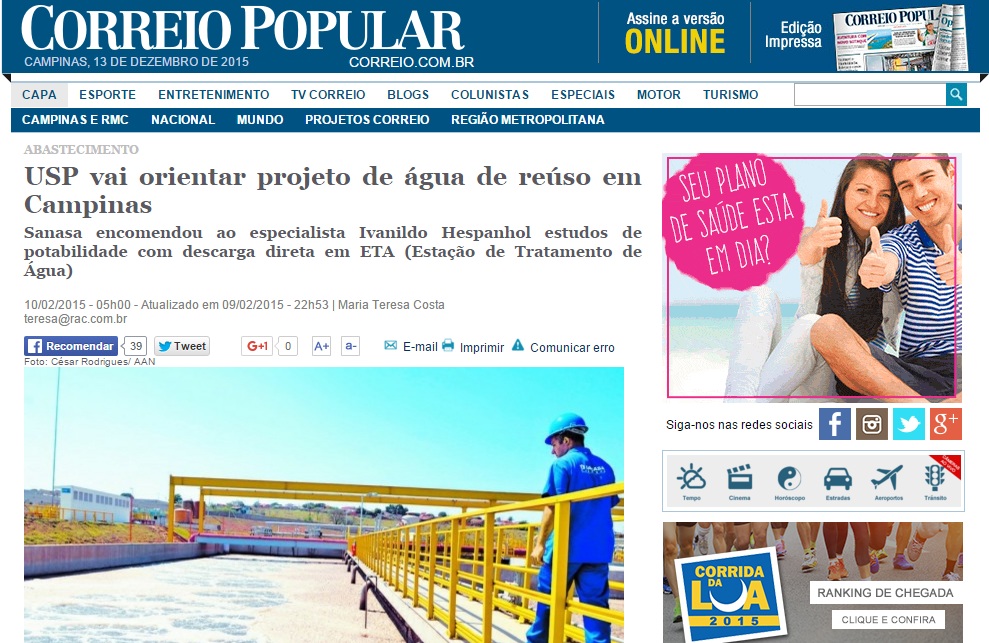 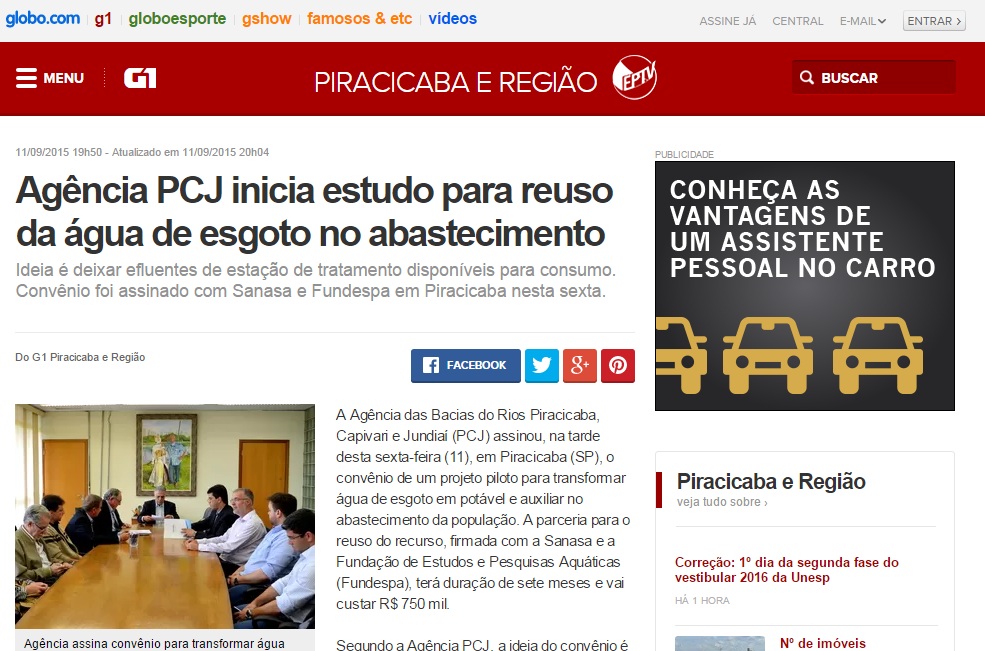 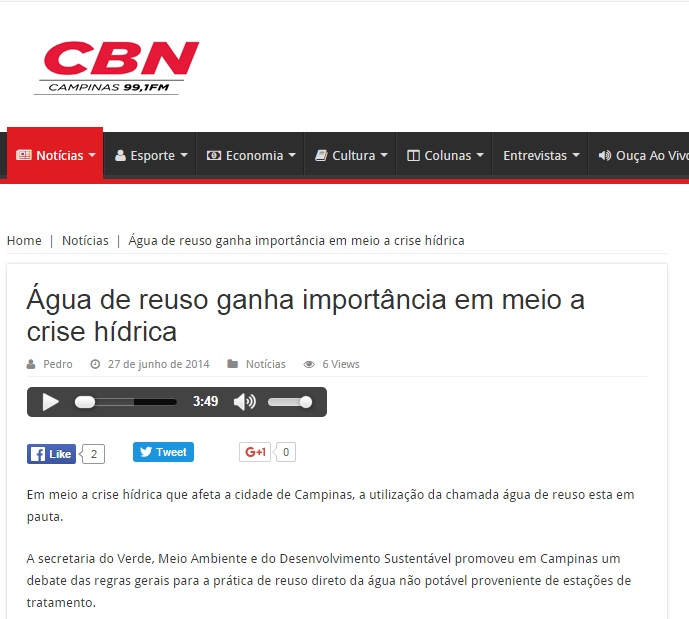 Vista aérea da EPAR Capivari II
(sistema MBR) - Sistema biológico de tratamento composto por arranjo de zonas anaeróbia, anóxica e aerada, faz o tratamento prévio ao
sistema de Membranas de Ultrafiltração com poros de 0,04µm de diâmetro.
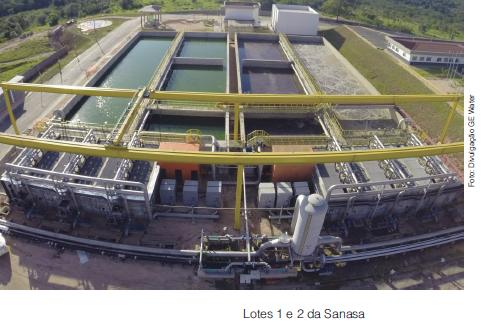 http://www.revistatae.com.br/noticiaInt.asp?id=9252
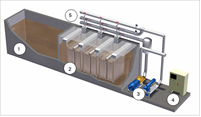 Esquema típico de um sistema MBR: 1) Biorreator; 2) Tanque de membrana; 3) Bomba de permeado e soprador de membrana; 4) Painel de Controle;       5) Tubulações de aeração e permeado
http://www.revistape.com.br/artigo-tecnico/aspectos-tecnicos-e-operacionais-da-epar-capivari-ii/2206
AS MEMBRANAS
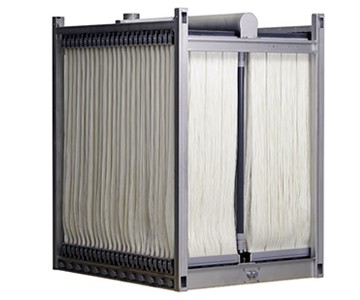 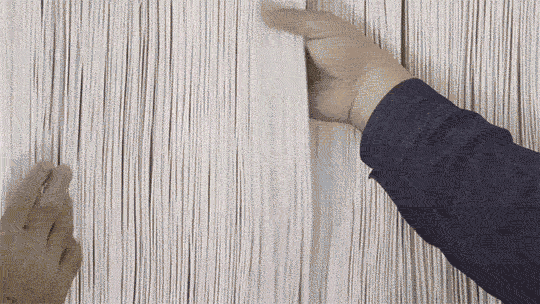 http://tratamentodeagua.com.br/wp-content/uploads/2016/02/ge-produto-bomba-zeewed-360x300.jpg
FONTE: GE Waters  Brasil  http://65.media.tumblr.com/0c63c91d7083e03dbee6e5d760324413/tumblr_inline_ntp32rM6aw1t00dcx_540.gif
Foram determinadas as concentração dos compostos em:
afluente bruto da EPAR e outras estações;
após tratamento pré-membrana;
efluente tratado da EPAR e outras estações.

As amostras foram coletadas entre Mar/2015 e Nov/2017
PLANTAS ESTUDADAS
De Gasperi, R.L.P. et al.; Pollution Engineering, 2014, Jan, 47
AMOSTRAGEM
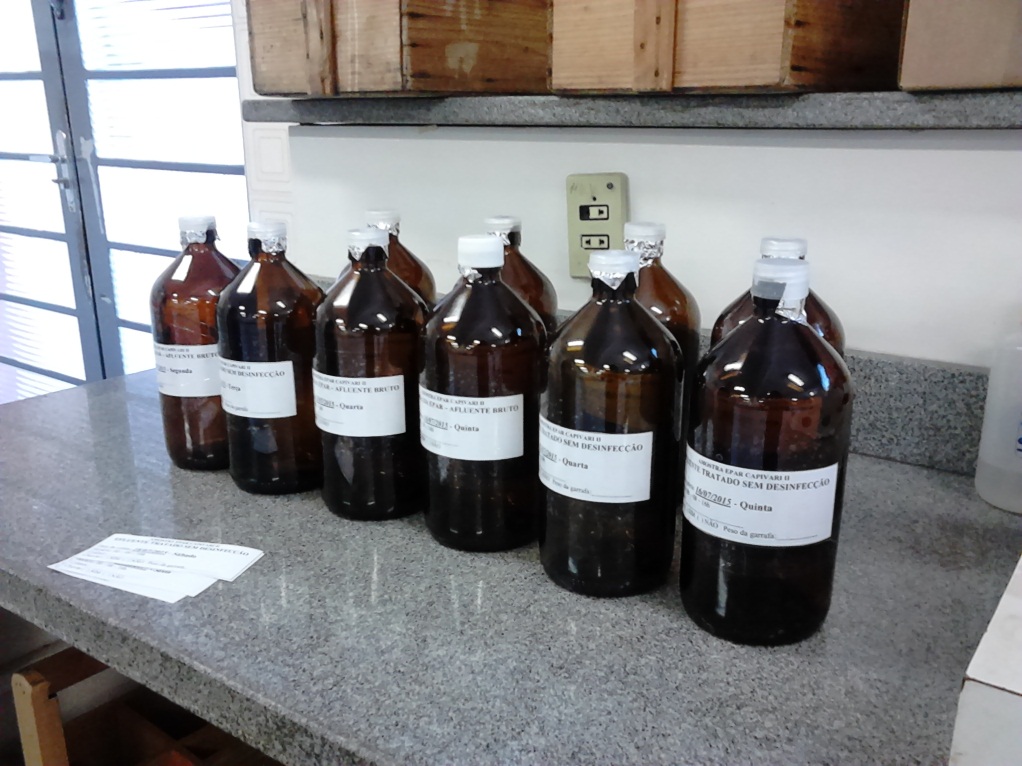 PREPARO DE AMOSTRAS
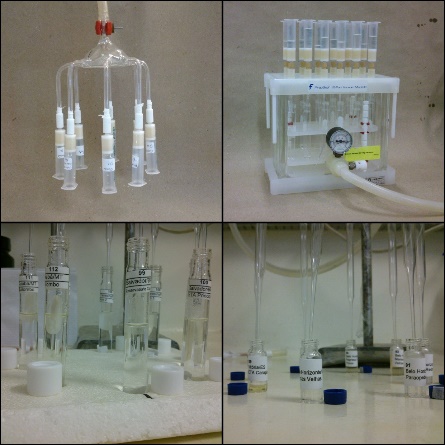 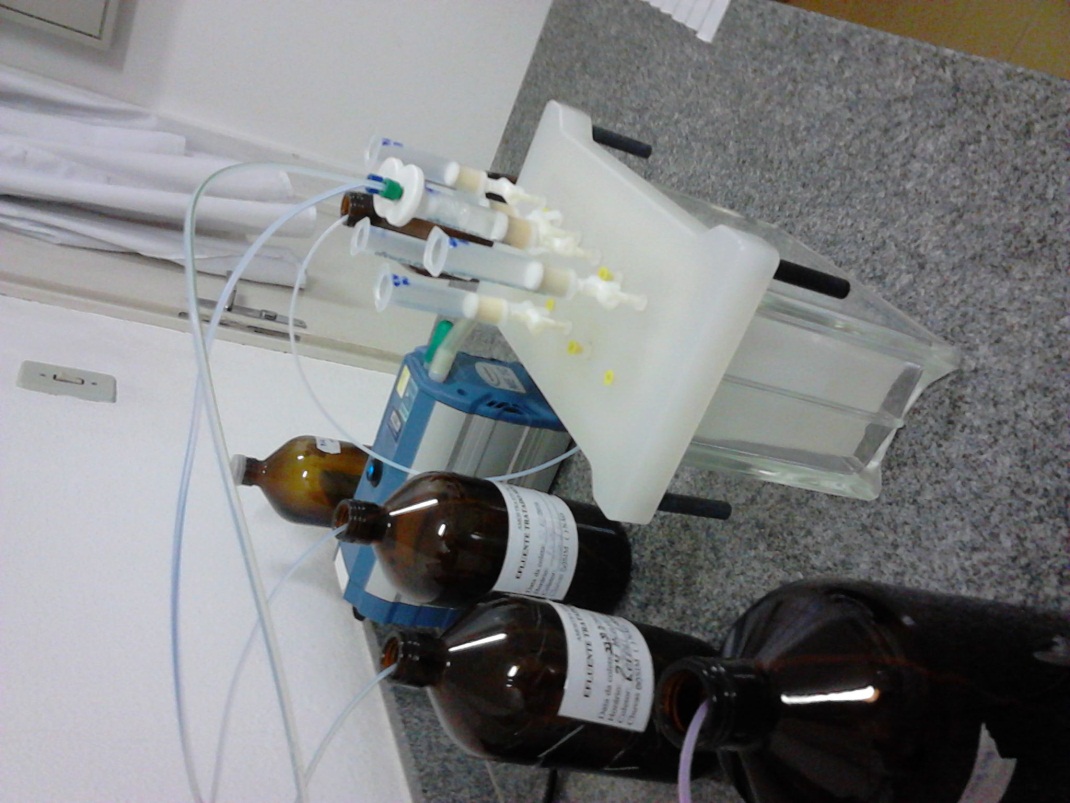 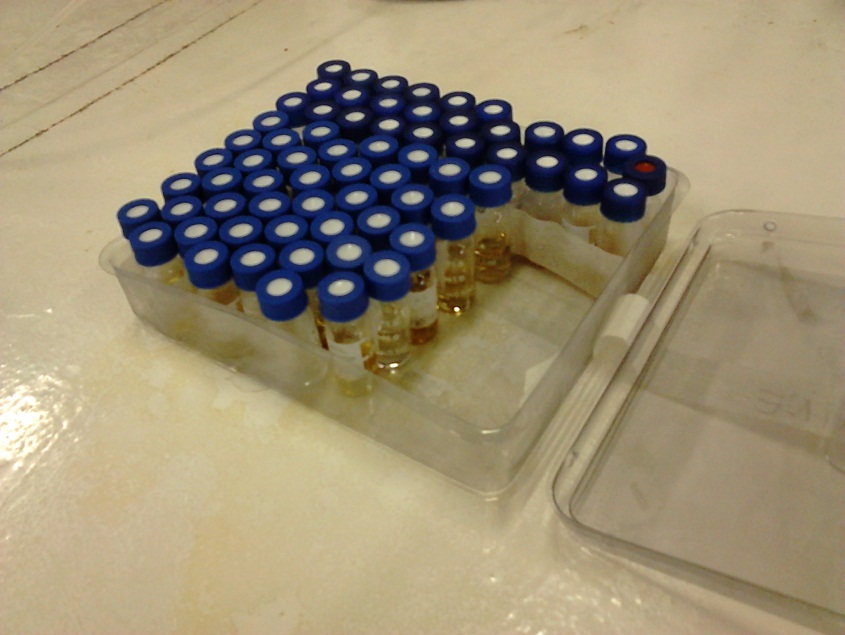 ANÁLISE
LC-MS/MS
RESULTADOS: CAFEÍNA
CAMPANHA SAZONAL MAR/2015 – FEV/2016
RESULTADOS: CAFEÍNA
CAMPANHA SEMANAL JUL/2015
RESULTADOS
RESULTADOS
CONCLUSÃO
Foi possível avaliar a capacidade de remoção da cafeína na EPAR Capivari II como sendo superior a 99,9%. 

Comparação da EPAR com outros seis sistemas convencionais de tratamento em questão da qualidade do seu efluente frente aos compostos analisados:  

as concentrações de cafeína no afluente de todas as ETE de Campinas foram semelhantes com as da EPAR quando coletadas no mesmo período;
considerando o aumento observado nas concentrações de efluente das ETE Anhumas, Piçarrão e Samambaia quando as concentrações de cafeína eram dez vezes maiores, pode-se influir que em períodos de estiagem, quando os esgotos são mais concentrados, somente a EPAR Capivari II e ETE Capivari I mantiveram os mesmos níveis de concentração deste contaminante em seus efluentes;
em períodos de chuvas regulares, como foi o ano de 2017, as capacidades de remoção de cafeína são semelhantes para todas as estações de tratamento estudadas.
CONCLUSÃO
Para as estações oriundas do condado de Lubbock, observou-se o mesmo nível de remoção, demonstrando que desde sistemas mais simples de tratamento de esgoto, como é o disponível na estação Ransom Canyom até os tratamentos mais avançados como os das estações que produzem água de reúso do Sudeste de Lubbock e Capivari II, se observa um grande poder de remoção de cafeína quando em períodos de chuvas regulares. 

Outros compostos:  não foi possível determinar suas concentrações de entrada e saída na mesma amostragem, portanto não foi possível determinar remoção dos mesmos.

As decisões acerca da qualidade desses efluentes devem, portanto, considerar o aspecto da segurança da qualidade em períodos de estiagem e as outras características físico-químicas e microbiológicas de cada um deles, o que não foi o escopo deste trabalho.
REFERÊNCIAS
ALAEE, M.; GUERRA, P.; KIM, M.; PARSA, M.; SHAH, A.; SMITH, S. A. (2014) Removal of pharmaceuticals and personal care products in a membrane bioreactor wastewater treatment plant. Water Science & Technology 2221p, 2014.
ANDRADE, J. P. M.; GASPERI, R. L. P.; LIMA, L. G. A.; ROSSETTO, R. (2014). Partida Operacional de biorreator com membranas (MBR): EPAR Capivari II. REEC - Revista Eletrônica de Engenharia Civil, Vol 8 - nº 1, 2014.
BRASIL. Anexo XX da Portaria de Consolidação nº 5, de 28 de setembro de 2017. Dispõe sobre os procedimentos de controle e de vigilância da qualidade da água para consumo humano e seu padrão de potabilidade, Brasília,DF, set 2017.
COELHO, C. A. S.; CARDOSO, D. H. F.; FIRPO, M. A. F. (2016). A seca de 2013 a 2015 na região sudeste do Brasil - Edição Comemorativa de 30 anos do Climanálise
HESPANHOL, I. (2015). Reúso potável direto e o desafio dos poluentes emergentes. Revista USP, 0(106), 79. 
MONTAGNER, C. C.; VIDAL, C.; ACAYABA, R. D. (2017) Contaminantes emergentes em matrizes aquáticas do Brasil: cenário atual e aspectos analíticos, ecotoxicológicos e regulatórios. Quim. Nova, Vol. 40, No. 9, 1094-1110, (2017) 
PESCARA, I. C. (2014). Ocorrência e remoção de contaminantes emergentes por tratamentos convencionais de água e esgoto. Campinas, SP: 2014.
SAMPAIO, L. “Campinas será 1ª cidade do país a usar esgoto tratado para abastecimento”, Folha de S. Paulo (30/10/ 2014) - http://www1.folha.uol.com.br/cotidiano/2014/10/1540864-campinas-sera-1-cidade-do-pais-a-usar-esgoto-tratado-para-abastecimento.shtml, acesso em 26/07/2017.
AGRADECIMENTOS
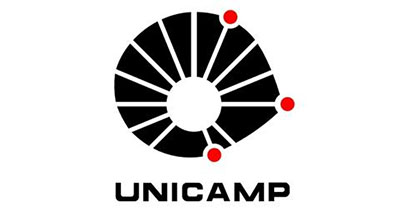 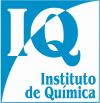 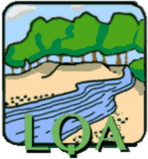 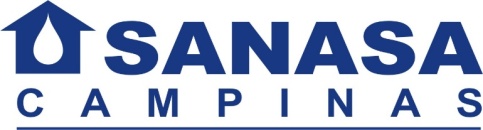 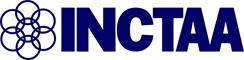 EDILAINE DE FREITAS LIMA
Agente técnica de saneamento / Laboratório de Controle de Qualidade
(19)3348 - 5832 – edilainefreitaslima@folha.com.br